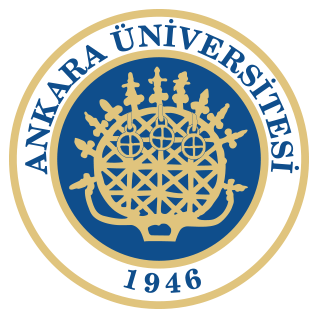 Halkla İlişkiler ve İletişim
11. Ders
İletişim Türleri
Araca göre iletişim türleri şunlardır: 
Sözlü 
Sözsüz 
Yazılı 
Görsel
İletişim Türleri
Bağlama göre iletişim türleri ise şunlardır: 
Kişi-İçi 
Kişilerarası 
Örgütsel 
Kitle İletişimi
İletişim Türleri
İlk sınıflandırmanın odağında iletişimin kiminle kurulduğu vardır. 
Kişi-içi iletişimde insan kendisiyle, içsel dünyasıyla karşı karşıyadır. 
Kişilerarası iletişimde ise kaynak ve hedef/alıcı insandır. İnsanlar karşılıklı olarak ürettikleri anlamları belirli kanallar aracılığıyla birbirlerine iletmekte, bunları algılayıp yorumlayarak cevaplar vermektedir. İletişim süreci, sürekli olarak kaynak ve alıcının yer değiştirmesiyle devam etmektedir.
 İnsanlığın başlangıcından beri kişilerarası iletişim gerçekleşirken örgütsel iletişimin ortaya çıkışı daha sonraları olmuştur. 
Gelişen işbölümü ve değişen üretim biçimleri farklı yapıların oluşmasına neden olmuş, buna bağlı olarak da örgütsel iletişim doğmuştur.
İletişim Türleri
Teknolojinin gelişmesiyle kitle iletişim araçları üretilmiş ve kitle iletişimi ortaya çıkmıştır. Günümüzün bir gerçeği olan ve her geçen gün hepimizi daha fazla etki altına alan kitle iletişimi, belirli bir kaynaktan kitleye tek yönlü olarak ileti göndermeyi ifade etmektedir. Burada izleyiciden içerik üreticilerine geri bildirimden söz edilebilse de bu çok zor ve yetersiz düzeyde gerçekleşmektedir. Ayrıca iletilerin hedef kitlede nasıl algılandığı ve yankılandığına dönük bir veri elde etmek de bir hayli güçtür. 
İkinci sınıflandırma biçimi ise kullanılan aracı odağa almaktadır. Sözlü iletişimde ses, dil ve hava, iletişim aracı olarak kullanılmaktadır. Sözsüz iletişimde kullanılan araç, beden, mesafe algısı ve sestir. Yazılı iletişimde basılı veya yazılı harfler, semboller ve belirli bir yüzey araç olurken görsel iletişimde araç ekran veya perdedir.
Bağlamına Göre İletişim Türleri
İletişim türlerini sınıflandırmada kullanılan gruplandırmalardan biri iletişimin kimler arasında geçtiği dikkate alınarak yapılmaktadır. 
Kişilerarası iletişim, kaynak ve alıcı olmak üzere iki tarafın, kodlama, kod açma, geribildirim gibi iletişim unsurlarının yer aldığı iletişim türüdür. 
Gelişen iş çeşitliği ve işbölümüyle ortaya çıkan kurumsal yapılar kendine has bir iletişim düzenini gerekli kılmaktadır. 
Örgütsel iletişimde yatay ve dikey olmak üzere iki eksende iletişim düzeni söz konusudur. 
Kitle iletişiminde ise gelişen teknolojiye dayalı olarak icat edilen kitle iletişim araçları aracılığıyla kitlelere, toplumlara yönelik bir iletişimden söz edilmektedir.
Kişi İçi İletişim
Kişi-içi iletişimi bireysel iletişim olarak tanımlayan Dökmen, bir insanın duygulanmasını, düşünmesini, kendi ihtiyaçlarının farkına varmasını, iç gözlem yapmasını, kendine sorular sorarak cevaplar almasını, rüya görerek mesajlar almasını bu tanıma sokmaktadır. 
Kişi-içi iletişimin varlığı ve düzenliliği kişinin iç dünyasıyla iletişim kurabilme yetisinin ve içsel uyumunun, kendisiyle barışık olmasının göstergesidir. Bu kişiler hem kendi iç dünyalarında hem de toplumsal hayatta huzurlu, dingin ve pozitiftir. 
Kişi-içi iletişimde başarısız olan kişiler, yakından uzağa doğru, toplumsal hayattaki iletişim katmanlarında da zorlanmakta, hatta başarısız olmaktadır.
Kişi İçi İletişim
Bu kişiler, toplumsal hayata uyum sağlamakta sorunlar yaşamakta, kendilerini ifade edememekte, yanlış anlamalara ve anlaşılmalara maruz kalmaktadır. 
Böyle bir durumda iletişim çatışmaları kaçınılmaz olmaktadır. 
İletişim aslında içsel olarak başlamaktadır. Kişinin bir başka kişi ya da kişilerle paylaşımda bulunabilmesi için öncelikle düşünmesi, duygularını tanımlaması gerekmektedir. 
Bu anlamda kişi-içi iletişimin bir biçimi olarak düşünme, diğer iletişim türlerinin de ilk safhasıdır ve genellikle sessiz gerçekleşir. Düşünme sonucunda tanımlar ve kavramlar şekillenir, diğer iletişim türlerine geçiş için sağlam ve sağlıklı bir zemin oluşur.
Kişilerarası İletişim
Kişilerarası iletişim, hedefini ve kaynağını insanların oluşturduğu, iletişim unsurlarının tam olarak süreçte yer aldığı bir iletişim türüdür. 
Bu iletişim türünde kaynak (kodlayıcı), alıcı (kod açıcı), kodlama, kod açma, araç, ileti, gürültü ve geribildirim olmak üzere iletişimin tüm temel unsurları vardır. 
İki veya daha fazla kişinin olduğu ve günlük hayatta en sık karşılaşılan kişilerarası iletişim, yüz yüze olabildiği gibi telefonla veya mektupla da olabilmektedir. 
Bu iletişim türünde kaynak ve alıcının ortak sembollere sahip, kelimelere yükledikleri anlamların aynı olması sağlıklı bir iletişim için temel şarttır.
Kişilerarası İletişim
Sosyal, psikolojik, ekonomik ve kültürel olarak aynı evrenden olmayan insanların anlattıkları ve anladıkları iletiler de farklıdır ve bu nedenle anlaşmaları çok zordur. 
Kişilerin beklentileri, duygu ve düşünceleri, deneyimleri, değerleri, bilgi ve tutumları, statüleri, yaşları, cinsiyetleri ve eğitim düzeyleri kişilerarası iletişimi etkileyen özelliklerdendir. Bu özelliklerin önemi hem kaynak hem de alıcı için geçerlidir. 
Bir diğer önemli unsur ise iletişimi olumsuz etkileyen gürültüdür. Gürültü, fiziksel olarak ortamdaki ses olabileceği gibi kişilerin psikolojik durumları da olabilir. 
Fiziksel gürültüyü aşmak daha kolayken ruhsal gürültü daha zor fark edilir ve bu nedenle de çözümü zor gerçekleşir. Ruhsal durumu iletişim kurmaya uygun olmayan bir kişiyle kurulan iletişimin başarılı olma ihtimali düşüktür.
Kişilerarası İletişim
Ruhsal gürültü deyince ilk akla gelenlerden biri önyargılardır. Önyargı, kişinin kendisine yönelik olabildiği gibi karşıdakine, topluma veya dünyaya dair de olabilmektedir. 
Kişi-içi iletişimi sağlıklı olmayan, içsel iletişiminde problem yaşayanlar kendilerini iyi tanımamakta, kendileri hakkındaki önyargılarıyla hareket etmektedirler. 
Kendisine yönelik önyargının yanında, iletişim kurulan kişi ya da kişileri bilmeme, yanlış bilme de önyargıya ve dolayısıyla başarısız bir iletişime neden olmaktadır.
Kişilerarası İletişim
Kişilerarası iletişimde kelimeler ve sözlü ifadelerin önemi kadar, hatta daha fazla, sözsüz iletişim unsurları ve beden dilinin kullanımı da etkilidir. 
Burada devreye sözsüz iletişim başlığında da ifade edileceği üzere mesafe ve zaman kullanımı, sesin biçimi, jest ve mimikler, vücudun duruşu girmektedir. Kişinin ne söylediği kadar nasıl söylediği de belirleyicidir. 
Sesin tonu, hızı, kelimelerdeki vurgu, sesin alçalıp yükselmesi sesin biçimini ifade etmektedir. Sesin biçimi ve beden dili sözlü ifadeyi destekleyip anlamı güçlendirebileceği gibi uyumsuz olduğunda da etkiyi zayıflatmaktadır. 
Kişiler arası iletişimde etkili unsurlardan biri kullanılan araçtır. İletişim yüz yüze kurulabildiği gibi telefon veya mektup gibi araçlar kullanılarak da gerçekleştirilebilmektedir. 
Aracın devreye girdiği hallerde ilişki biçiminin etkisinin yanına aracın doğasının etkisi eklenmektedir.
Örgütsel İletişim
Örgütlerde sağlıklı bir iletişim hayati derecede önemlidir. Bunun sağlanmadığı kurumlarda kaosun ortaya çıkması kuvvetle muhtemeldir. 
Çok küçük yapılar için bu durum bir engel üretmese de örgüt büyüyüp genişledikçe iletişim yapısının iyi organize edilmesi daha fazla önem kazanmaktadır. 
Gelişmiş ve genişlemiş kurumlarda hiyerarşik yapı net olarak çizilmekte ve yapıya uygun bir iletişim düzeni tesis edilmektedir. Kimin kiminle nasıl bir bilgi alışverişinde bulunacağı bellidir. 
Burada ast-üst ilişkisi geliştiği için çift taraflı bir ileti akışı söz konusudur. ‘Dikey iletişim’ olarak tanımlanan bu iletişim türünde üstten asta emirler, direktifler yönelirken asttan üste raporlar, öneriler, notlar ulaşmaktadır. ‘Yatay iletişim’ ise kurumsal yapıda aynı seviyede olan kişiler arasında gerçekleşmektedir. Koordinasyon komiteleri, gayrı resmi iletişim, karşılıklı bilgi ve fikir alışverişi yatay iletişimin örnekleridir. 
Örgütte iyi bir iletişim ve sağlıklı bilgi akışı o kurumun hem güçlü hem de kalıcı olmasını sağlamaktadır.
Örgütsel İletişim
Ülkemizdeki kurumlarda görülen ve kurum-içi iletişimin olumsuz ve gayrı resmi bir biçimi olarak dedikodunun asgari düzeye düşürülmesi gerekmektedir. Bir bilginin beklenti, duygu ve ihtiyaçlara göre zihinlerde dönüştürülerek bozulması ve böylece iletilmesi olan dedikodu, etkin iletişim ortamını engelleyen önemli unsurlardandır. 
Dedikodu, çoğu zaman resmi iletişimden daha hızlıdır ve çalışanlar üzerinde daha etkilidir. C
̧alışanların duygularını, algılarını ve beklentilerini öğrenmek gibi maksatlarla kullanıldığında yararlı olmakla birlikte genellikle kurumu olumsuz etkilemektedir. 
Bundan dolayı çalışanlara kendilerini rahat ifade etme imkânları oluşturularak dedikodunun önüne geçilmesi gereklidir
Kitle İletişimi
Bir ileti veya iletiler grubunu topluma, kitleye, ülkelere iletme amaçlandığında bunun için kullanılan araçlar kitle iletişim araçlarıdır. 
Tarih boyunca iletişim araçlarıyla o dönemin teknik veya teknoloji seviyesi arasında sıkı bir ilişki olmuştur. İnsanlığın tarihi aslında iletişim için kullanılan kâğıt, yazı, telefon, fotoğraf, film, televizyon, uydu, bilgisayar gibi araçların geliştirilip yaygın bir şekilde kullanılmasının da tarihidir. 
Yaygın bir biçimde kullanılan iletişim aracı ekseninde o dönemin toplumu ve teknolojisi hakkında bilgi sahibi olmak mümkün olduğu gibi teknolojiye bakarak da toplum ve iletişim biçimi hakkında fikir edinme imkânı vardır. Çünkü teknolojinin en görünür olduğu, ilk etkilediği alanlardan biri iletişimdir. 
Bugün, iletişim teknolojileri sayesinde dünyanın her tarafından anında ileti ve haber alınabilmektedir.
Kitle İletişimi
Teknoloji, iletişen bir varlık olarak insanı dünyaya açmaktadır. Ancak, insan aynı zamanda kitle iletişim araçlarının ürettiği içeriklerin tüketicisi olmaktadır. 
Bundan dolayı tüm dünyada kültür, din, etnisite farkı gözetmeden herkes bu iletiler aracılığıyla taşınan anlamlara maruz kalmaktadır. Aynı içerikleri ve anlamları tüketen insanlar da benzeşmekte, adeta aynı kalıba dökülmektedir. 
Tektipleşmeyi, dünyanın kitle iletişim araçları tarafından şekillendirilmesini eleştiren Doğan, aşırı iletişimi dehşet verici olarak görmekte ve bu çağı “dehşet çağı” şeklinde nitelendirmektedir.
Kitle İletişimi
Medyanın, kitleleri ve dünyayı etkilemesinin yanında diğer olumsuz özellikleri arasında insanları pasifize etme, eğlendirerek uyuşturma ve devletin ya da sistemin istediği tipte insan yaratılmasına hizmet etme de vardır. 
Kitle iletişim araçları devletin/sistemin ideolojik bir aygıtı olarak hegemonyanın kurulmasına, sürdürülmesine, rıza ve iknanın üretilmesine yardımcı ve aracı olmaktadır. 
Kitle iletişiminde kitle kavramı açıklanmaya muhtaçtır. Kitle, ırk, sınıf ve cinsiyet farklarından yoksun, heterojen, bireyselliğin kaybolduğu, birbiriyle ilişkisiz geniş bir nüfus demektir. 
Kitle iletişimi ise birkaç kişinin bu topluluğa yönelik içerik üretmesi ve onlara iletmesidir.
Kitle İletişimi
“Kitle iletişimi terimi kamuya, kitlelere yönelik ileti üretimi ve dağıtımının kurumsallaşmış biçimlerini anlatmaktadır: geniş ölçütte işlev gören kitle iletişimi büyük çapta işbölümünü, basım, film, bant kaydı ve fotoğraf gibi karmaşık araçları içermektedir”. 
Kurumsal bir şekilde çalışan gazete, dergi, radyo, televizyon, sinema ve bilgisayar gibi araçlar eliyle eğlence, eğitim, haber verme, propaganda ve reklam gibi değişik içerik ve işlevler geniş bir kitleye iletilmektedir. 
Kitle iletişiminde kaynak tek kişi değil, bir örgüt ya da profesyonel iletişimcilerdir.
Kitle İletişimi
Kitle iletişimi, teknolojik bir kitle iletişim aracıyla aracılanmış iletişim biçimidir. Bunun başlangıcı olarak matbaanın icadı veya etkin bir şekilde kopyalama için kullanılması alınmaktadır. 
Geniş kalabalıklara, toplumlara veya kitlelere aynı içeriği üretip iletme açısından yaklaşanlar için ise matbaa ve sonrasında kitap, gazete, dergi, fotoğraf, film, telgraf, telefon, radyo, televizyon, bilgisayar ve internet gibi araçlar kitle iletişim aracı olma özelliklerine sahiptir. 
Bütün bu araçların tarihsel seyri ve özellikleri dikkate alındığında görselliğin ve hız artışının merkeziliği görülmektedir. Bir yandan iletinin alıcıya ulaşma hızı saniyeye kadar düşerken diğer yandan da görsellik boyutu gittikçe artmaktadır. 
Bu durum ise bireyselliğin artmasını, belleğin zayıflamasını, önyargı ve kanaatlerle hareket etmeyi, iletilerden daha fazla etkilenmeyi, sorgulamamayı beraberinde getirmektedir. 
Böylece kaynak, ileti tasarlayıcıları veya kitle iletişim araçlarının içerik üreticileri daha etkin bir konuma yükselirken alıcı daha pasif, tamamen tüketici konumuna düşmektedir: 
“Kapitalist medya sistemi ve ileti teknolojisi edilgen, eğlence ve tatmini önceleyen, hafızası zayıf, dikkati çabuk dağılan, çoğunluğa göre davranan bir insan modelinin oluşmasını besler“
Araca Göre İletişim Türleri
İletişim türlerini sınıflandırmada kullanılan kriterlerden biri de kullanılan araçtır. Araç, iletişimin doğasını belirleyen önemli etmenlerden biridir. 
İetişim sürecinde kullanılan teknolojik aygıtlar iletişimin hangi duyu organına yönelik olduğunu göstermektedir. 
Bu noktada, toplam iletişim olgusu pastasındaki sözlü, sözsüz ve yazılı iletişimin payları düşerken görsel iletişimin dilimi büyümektedir.
Sözlü iletişim
İnsan değer yaratan, değer veren, anlam üreten ve inşa eden, bilen bir varlık olmasının yanında konuşan bir varlıktır. 
Kısacası, bir dile ve kelimelere, kavramlara sahiptir ve kendisinde olanı başkalarına bildirmektedir. Humbolt’a göre insan, dili sayesinde ancak insan olabilir 
Rousseau’nun toplumsallaşmamış, dünyada tek başına yaşayan ilkel insanı, başka insanlarla iletişim halinde olmadığı için bir dile sahip değildir. 
Bundan dolayı da bilginin birikiminden söz edilememekte, dünyada insanın yaşı ilerlese de insanlık hep çocuk kalmaktadır. İnsanlık ancak toplumsallaşmayla, yani dil ve iletişimle, bilgi birikimiyle bu çocukluktan kurtulabilmiştir
Sözlü iletişim
Sözlü iletişimde en önemli noktalardan biri dildir. İletişim kuranların ortak bir dile ve anlamlara sahip olması temel ilkedir. 
İnsanlar bir dilin ve dolayısıyla bir düşünme biçiminin, zihniyetin içine doğmaktadır. “Dil insanın evidir” ve insan bütün dünyayı ve hayatı evinin içinden yorumlamaktadır. 
İnsan, anlamları ve dili büyük oranda hazır bulmaktadır. Farklı karşılaşmalar ve büyük çaba göstermeden bir başka dil evrenine girmek de zordur. 
Sözlü iletişimde sözel ifadenin doğru yapılandırılması etkili bir konuşmanın ve iletişimin başarısı hususunda aranan temel şartlardandır.
Sözlü iletişim
İletişimin biçimi ile içinde yaşanılan kültür arasında ilişki çok güçlüdür. Bir yandan iletişim biçimi kültürün taşıyıcısı iken diğer yandan kültür de iletişimin şekillendiricisidir. 
Sözlü iletişim de sözlü kültürün taşıyıcısı durumundadır. Sözlü kültürde deneyimlerle dil ve iletişim, iletişimle bellek arasında sıkı bir bağ vardır. Sözün uçuculuğu ve geçiciliğine karşın deneyimler ve hatırlanması gerekenler sürekli yinelenerek, söze dökülerek korunmaya, devamlılığı sağlanmaya çalışılmaktadır. 
Sözlü kültürde bellek canlıdır ve insanlar bellek işlevi görmektedir. Sürekli yinelemeler belleği canlı ve zinde tutmakta, olması gerektiği gibi çalıştırmaktadır. 
Unutulması gerekenler ayıklanıp unutulmakta, hatırlanması gerekenler ise sözlü kültürün bir öğesine dönüştürülerek kalıcı şekilde belleğe kaydedilmektedir.
Sözsüz iletişim
Sözsüz iletişim, iletişimin en temel biçimlerinden biri olarak sözcükler olmadan iletişim kurmayı ifade etmektedir. 
Antropologlara göre insanlar sözlü iletişime geçmeden önce bedenlerini kullanarak iletişim kurmuşlardır. 
İlkel insandan kalma bu sözsüz işaret ve ipuçları halen kullanılmaktadır. 
Günümüzdeki sözsüz iletişimi sadece beden dili olarak anlayıp aşırı anlam yükleyenleri eleştiren Erdoğan, sözsüz iletişim türlerini yer ve mesafe tutma, dokunma, jestler, göz ve bakış, zaman ve statü kullanımı, ses dili, maddeler ve eşyalar, fiziksel görünüş olmak üzere sekiz başlıkta saymaktadır. 
Ona göre bütün bu türler sözsüz iletişim için önemli işlev görmektedir.
Sözsüz iletişim
Sözsüz iletişimde kişinin söyledikleriyle, sözlü ifadelerle beden dili ve sözsüz unsurların arasında sıkı bir bağ vardır ve bu bağ aracılığıyla sözel ifadenin anlamı ve etkisi güçlendirilir veya zayıflatılır. 
Bir iletişimde sözlü ve sözsüz ifadelerin etkisine yönelik araştırmalarda sözsüz unsurların çok daha fazla etkili olduğu ortaya konulmuştur. 
Mehrabian tarafından yapılan araştırmada iletişimde %55 beden dili, %38 sesin biçimi ve tonu, %7 ise sözcüklerin etkili olduğu görülürken Birduthistell’in araştırmasında %65 beden dili, %35 de sözlü iletişim etkilidir. I
̇ki araştırmadan da görüldüğü üzere sözsüz unsurların bir iletişimdeki payı sözcüklerden, sözel ifadelerden daha fazladır.
Yazılı iletişim
İletinin yazılı ve görsel sembollerle aktarılması demek olan yazılı iletişimin başlangıcı bundan yaklaşık beş bin yıl önce Sümerler tarafından yazının icat edilmesiyledir. 
Daha önceleri duvarlara ve taşlara çizilen resimler, tarihsel süreçte, harfler ve alfabenin ortaya çıkmasına zemin hazırlamıştır. 
Zamanla farklı toplumlar kendi alfabelerini ve yazılarını geliştirmiştir. Buna karşın yazının, okuma-yazmanın yaygınlaşması çok geç olmuştur.
Yazılı iletişim
Matbaanın icadı ve okuma-yazmanın yaygınlaşmasıyla eskinin sözlü iletişiminin yerini yazılı iletişime bırakmasına neden olmuştur. İletişim biçiminin değişimi, kültürü de etkilemiş ve yazılı kültüre geçiş olmuştur. 
Geçmişte söz çağı vardır ve söz yerini yazıya, görsel işaret ve sembollere bırakmaktadır. 
Sözlü kültürde nesilden nesle aktarımı gerçekleştiren anlatıcıların yerini yazılı metinler almıştır. Yazı nedeniyle insanın bellekle, hatırlama ve unutmayla ilişkisi de değişmiştir. 
Artık kulak değil göz önemlidir. Dolayısıyla duymak ve anlatmak değil okumak ön plandadır.
Yazılı iletişim
Okumanın başat bir eylem olması, insanın dünyayla, bilgiyle kurduğu ilişkiyi etkilemiştir. 
Deneyimle öğrenilen bilgiden daha fazla okunarak öğrenilen bilgi söz konusudur. Deneyimin yerini okumak almaktadır. 
Böylece insanın dünyayla ve varlıkla kurduğu ilişki azalmakta, insanın dünyayla ve varlıkla mesafesi oluşmakta ve bu mesafe gittikçe artmaktadır. Oluşan mesafe ise yabancılaşmaya neden olmaktadır. 
Bu yabancılaşma kendini toplumsal hayatta da göstermektedir. 
Araçların kendi kullanma biçimini dayatması gibi yazı ve okuma da kendi biçimini şart koşmaktadır. 
Okumak için kenara ve kendi kabuğuna çekilmek, yalnızlaşmak, bireyselleşmek gereklidir. Bu noktada, bireyselleşme ile yazının ve yazılı iletişimin tarihsel seyrinin çakışması dikkate değerdir.
Yazılı iletişim
Bireyselleşen insanın çevresiyle ve toplumuyla bağı sorunlu hale gelmektedir. 
Toplumla bağı zayıflayan bireyler bürokrasinin ve kurumsal yapıların çarkında kaybolmakta, sayısal bir veriye dönüşmektedir. 
Artık kültür insanların zihninde canlı olarak yer almamakta, yazılı metinlerde saklanmakta, insanın gündelik hayat pratiklerinden uzaklaşarak zamanla çıkmaktadır. 
Yazı, belge niteliğiyle belleğin yerine geçmekte, kültürün deposu haline gelmektedir. 
Yazı belleğin yerine geçince insanın belleğinin, zihninin çalışmasına, diri kalmasına gerek kalmamaktadır. Bellek, dolayısıyla insan güç kaybederken yazma eyleminin şekilselliğinden dolayı düşünce de bir kalıba girmektedir.
Görsel iletişim
İnsanın en önemli duyu organlarından biri gözdür. Görme sayesinde insan çevresini daha iyi ve kolay tanıyabilmekte, çevresine ve dünyaya nüfuz edebilmektedir. 
Buna karşın görsel iletişimin tarihi sözlü iletişimin başlangıcından çok sonraya denk gelmektedir. 
Fransa’daki Chauvet Mağarası’nın duvarlarındaki resimlerden beri yaklaşık 30 bin yıldır insanlık görsel dille iletişim kurmaktadır. Ancak geldiğimiz noktada görsel dil ve iletişim diğer iletişim türlerini geride bırakarak çağa adını verir duruma gelmiştir. 
Dünyaya bugün, özellikle teknolojinin gelişimiyle görsel kültür ve bu kültürün taşıyıcısı olarak görsel iletişim hâkimdir.
Görsel iletişim
Geçtiğimiz yüzyılla birlikte, görsel imgelerle ve görselliğe dayalı kitle iletişim araçlarıyla dolu bir çağa girilmiştir. İnsanlar, görsel imgelerle kuşatılmış bir kültür ve dünya içinde yaşamaktadır. 
Afiş, film, gazete, dergi, televizyon, video araçlarından herhangi birinin iletisine takılmayan bir hayat imkânsız durumdadır. 
Bu görsel imge ve mesaj bombardımanı altındaki insan, ağır bir yükü omuzlamıştır. Ancak bu görüntü uygarlığı sadece yük değil imkânlar da sunmaktadır. 
İnsanlar, dünyanın her yerinden her an haber alma, ulaşma, ilişki kurabilme ve devam ettirebilme olanaklarına sahiptir.
Görsel iletişim
Görsel kültürün egemen olmasında insanlığın teknolojik olarak geldiği seviyenin, görselliğin teşvik edilmesinin yanında, görme duyusunun öneminin artması da etkilidir. 
Günümüzde göze hitap eden şeyler hem daha fazla dikkat çekici hem de daha inandırıcı bulunmaktadır. 
“İnsanlar, çevrelerindeki olguları, olayları ve nesneleri algılarken %34 dokunma, %9 işitme, %87 görme duyularından yararlanmaktadır”. Gelişen teknolojiyle birlikte artık ekran cebe girmekte, insanı yirmi dört saat yalnız bırakmamaktadır.
Görsel iletişim
Günümüzde insanlar çoğunlukla ileti paylaşımı için telefon, bilgisayar, internet gibi araçları kullanmaktadır. 
Eskinin telgrafı, mektubu şekil değiştirerek teknolojiye ayak uydurmuş ve büyük oranda cebe girmiştir. Böyle bir iletişim, hız ve ulaşma açılarından büyük avantaj sağlamaktadır. Buna karşın yüz yüze iletişimin gereklilikleri olan sevgi, saygı, diğerkâmlık, anlayış, duygudaşlık ve sorumluluk gibi değerlerin paylaşımı azaltmaktadır. 
Televizyon, bilgisayar ve internet görselliği öne çıkarmaktadır. İnsanlarda diğer duyularından daha çok gözleri önem kazanmaktadır. 
Duydukları ya da dokundukları şeylere değil gördüklerine daha fazla inanmaları gerektiğini düşünmektedirler. İnsanlar, sürekli görsel mesaj alınca okuma, düşünme, keşfetme, öğrenme becerilerini kaybetmektedir.
Görsel iletişim
Ekran karşısındaki insan edilgen bir konumdadır. Etkileşim ortadan kalkmakta, sorumluluk yok olmaktadır. 
Gerçekliği ekrana bağlı olarak algılayan, gördüğüne inanan insanlar özgürlüklerini kaybetmekte ve kitle haline gelmektedir. 
Duyduğuna ya da okuduğuna değil gördüğüne inanınca insanlar, eskinin anlatıcısı veya okuyucusu değil göstericisi değerli olmaktadır. Dolayısıyla görsel imgelerle dolu kitle iletişim araçları ve bu araçlara içerik üretenler iletişim düzeninin ve kültürün merkezine yerleşmektedir.
Görsel iletişim
Araç, kendi kullanım ve doğasına uygun şekilde düşünme biçimini insanlığa benimsetmektedir. 
Hızın egemen olduğu çağda, hızla akan imgeler insanları ekrana bağlamakta, onların kanaatlerini desteklemekte, eğlendirmekte, onları oyalamaktadır. Kapitalist sistemin en önemli ikna ve oyalama aracı olarak kitle iletişim araçları seyirciyi ekrana bağlamakta, bu sayede istediği ölçüde kar edebilmektedir. 
̧ünkü bu teknolojinin ve araçların temel gelir kaynağı reklamdır. Daha çok reklam daha çok gelir demektir. 
Bunun için de daha fazla insanı ekrana odaklayabilmelidir. Bunun yolu ise insanın duygu ve zaaflarıyla oynanmasıdır. Dolayısıyla kitle iletişim araçlarının içeriğini eğlence, röntgencilik, teşhircilik, cinsellik, çatışma ve şiddet doldurmaktadır. 
Böylece toplumlar, sistemi sorgulamadan, sistemin dışına herhangi bir şekilde çıkmadan, hatta çıkmayı düşünmeden hayatlarına devam etmektedir.
Görsel iletişim
Tamamen belleğin canlı, diri ve insanın gündelik hayat pratiklerinin içinde olduğu sözlü kültürden yazılı kültüre geçilirken bellek zayıflamış, insanlar bireyselleşmiş, ancak bilginin sabit kaynağı olarak yazılı metinler oluşmuştur. 
Bireyselleşen, yalnızlaşan, belleği zayıflayan insanlar, görsel kültür çağında hızın da etkisiyle bilgiyle sahici ilişkisini de kaybetmiştir. 
Bellek tamamen ortadan kalkmış, yalnız kalan insan, ekranın sunduğu renkli dünyaya teslim olmuş ve tamamen yönetilebilir bir hâle gelmiştir.
SON
11. Dersin Sonu
Teşekkürler
KAYNAKÇA
Küçükalkan, Y. (2017). İletişime Giriş içinde İletişim Türleri. Erzurum: Atatürk Üniversitesi Açıköğretim Fakültesi Yayınları.
Geçikli, F. (2017). Halkla İlişkiler. Erzurum: Atatürk Üniversitesi Açıköğretim Fakültesi Yayınları.
KALENDER, A., PELTEKOĞLU, Z. F., BAYÇU, S., ERGÜVEN, M. S., YILMAZ, R. A., OKAY, A., & GÖZTAŞ, A. (2018). Halkla İlişkiler. Eskişehir: T.C Anadolu Üniversitesi Açıköğretim Yayınları Fakültesi Yayınları NO: 1676.